LSI-VC-13
2023
CONAE´s Current Status of ARD Conversion for SAOCOM Data
D. Dadamia &
L. Frulla (CONAE)
Agenda Item: 3.6
LSI-VC-13 2023, ESA/ESRIN
23rd - 24th March 2023
Level 2 and Higher Level
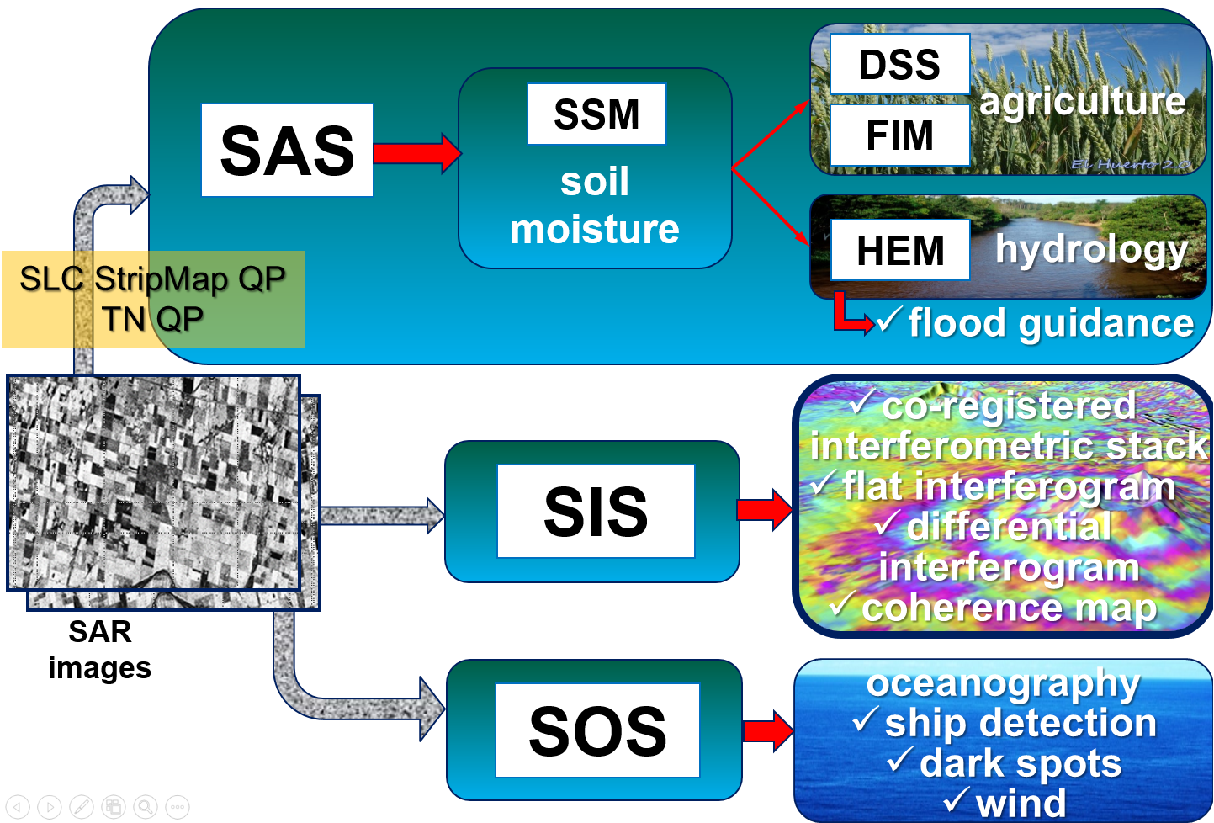 [Speaker Notes: I will not speak about SAOCOM features. The constellation is operational and generating Level 1 an Level 2 products. In relation of the Level 2 products we are operationally obtaining products useful for agriculture and hydrology, starting with the soil moisture maps.
support system for decision making in agriculture, yield estimate
wheat head blight disease forecast system.
Floods forcasts, particularly flood guidance


soporte a la decisión de siembra, fertilización y riego
optimización en el uso de fertilizantes
estimación de rinde

índice de afección de su lote
status de fusariosis
posibilidad riego
optimización en el uso de agroquímicos
estimación del progreso de la afección

cuencas de analizadas al momento:
Salado Norte
Gualeguay
Arrecifes
Luján Matanza-Riachuelo
Areco

SIS:
CRG: Co-registered interferometric stack
IPH: Flat interferogram
IPHG: Differential interferogram
Coherence Map]
Where to go for SAOCOM Data?
https://www.argentina.gob.ar/ciencia/conae
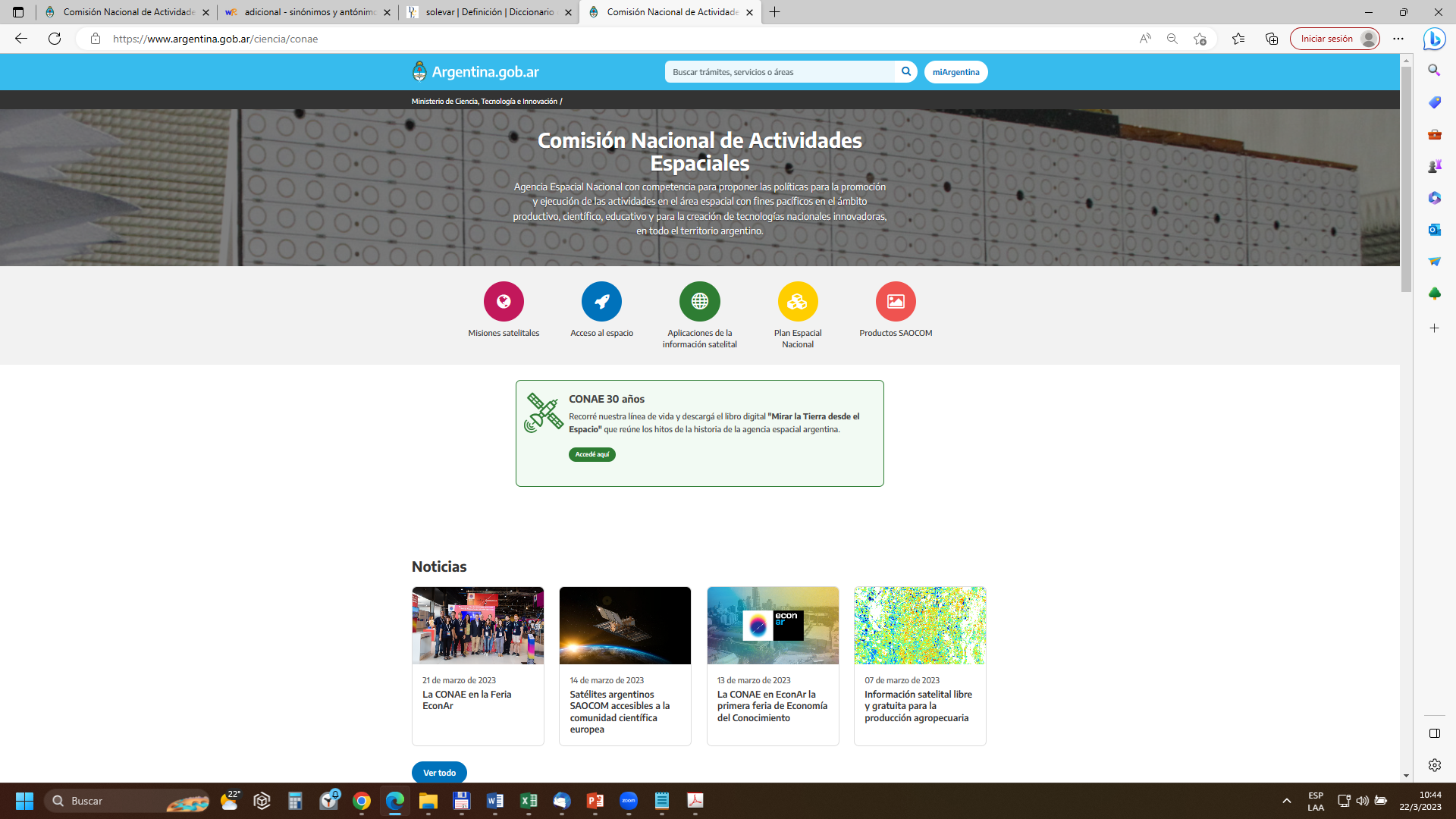 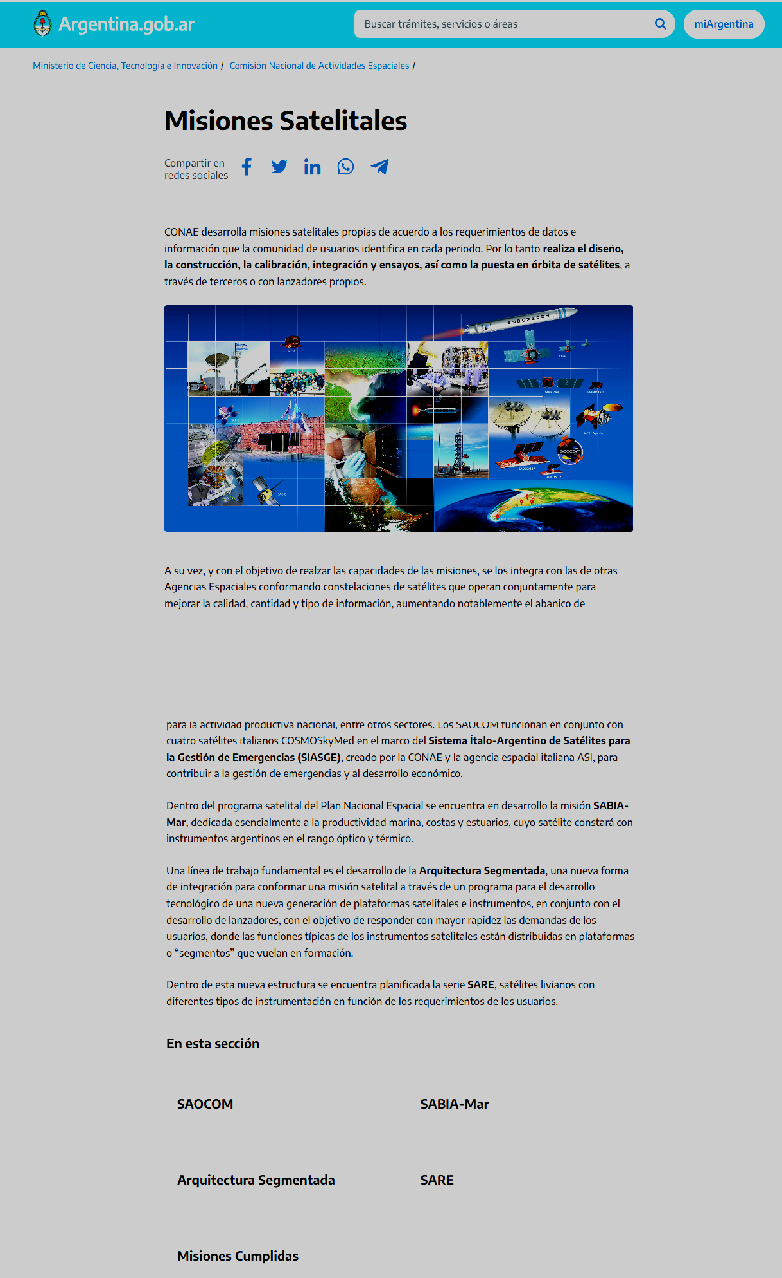 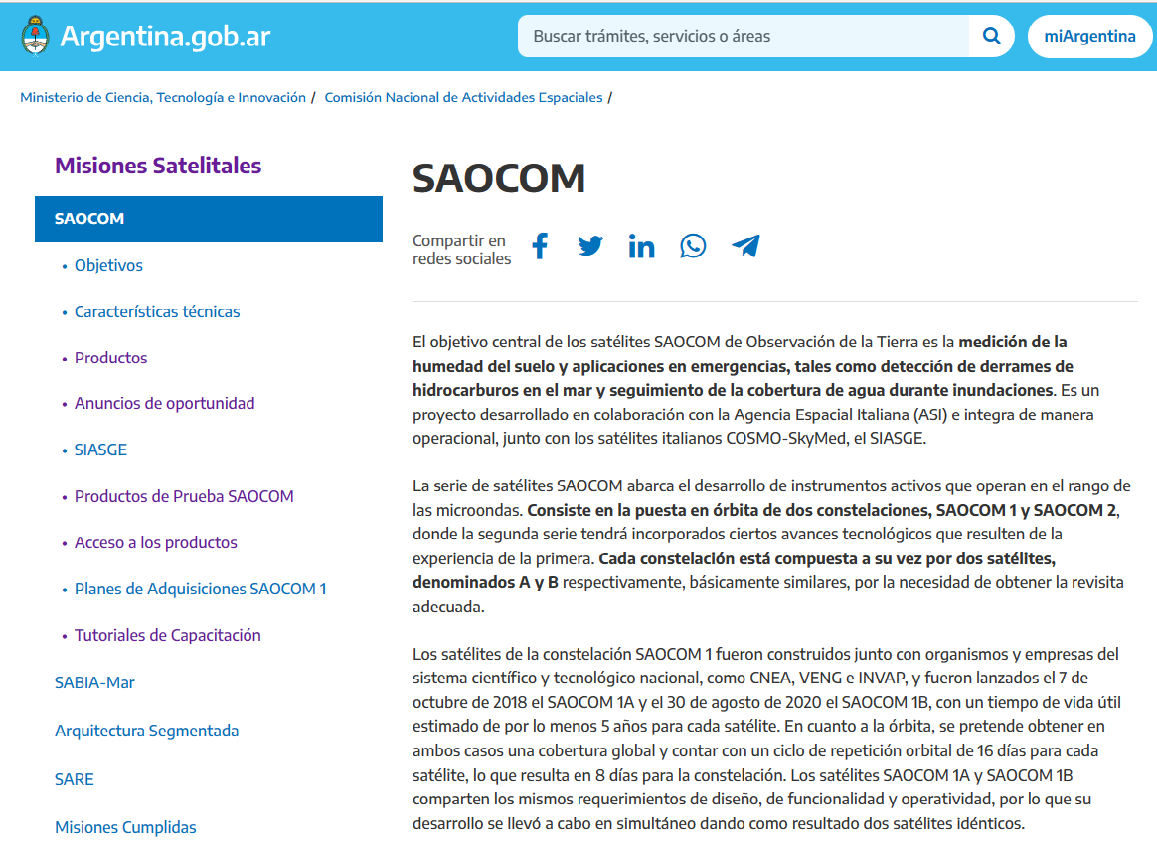 Satellite missions
Objectives
Technical features
Products
Announcements of Opportunities
SIASGE
SAOCOM testing products
Product Access
SAOCOM Acquisition plan
Tutorials
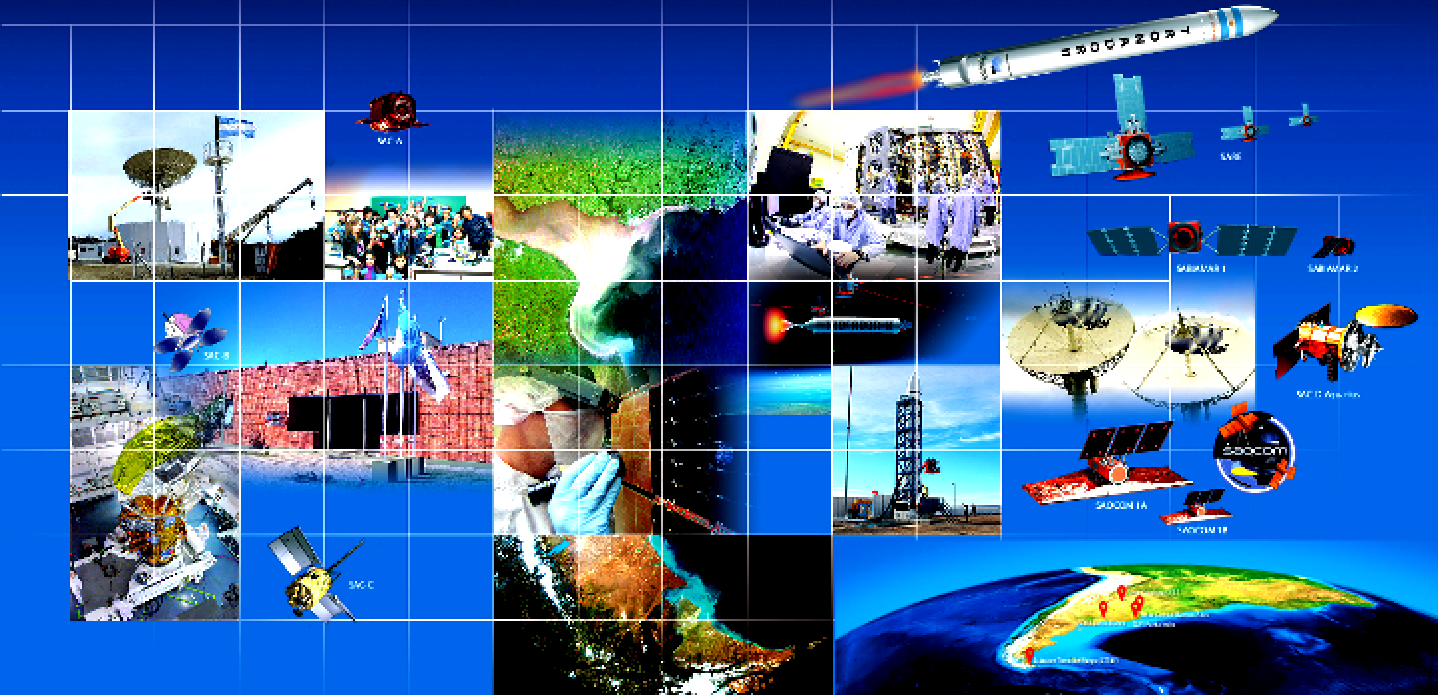 SAOCOM
ARD converter
SAOCOM Data Access
From ASI-CONAE cooperation:
Inside ASI exclusivity area:
30º- 80ºN latitude
10ºW-50ºE longitude
https://www.asi.it/en/earth-science/saocom/
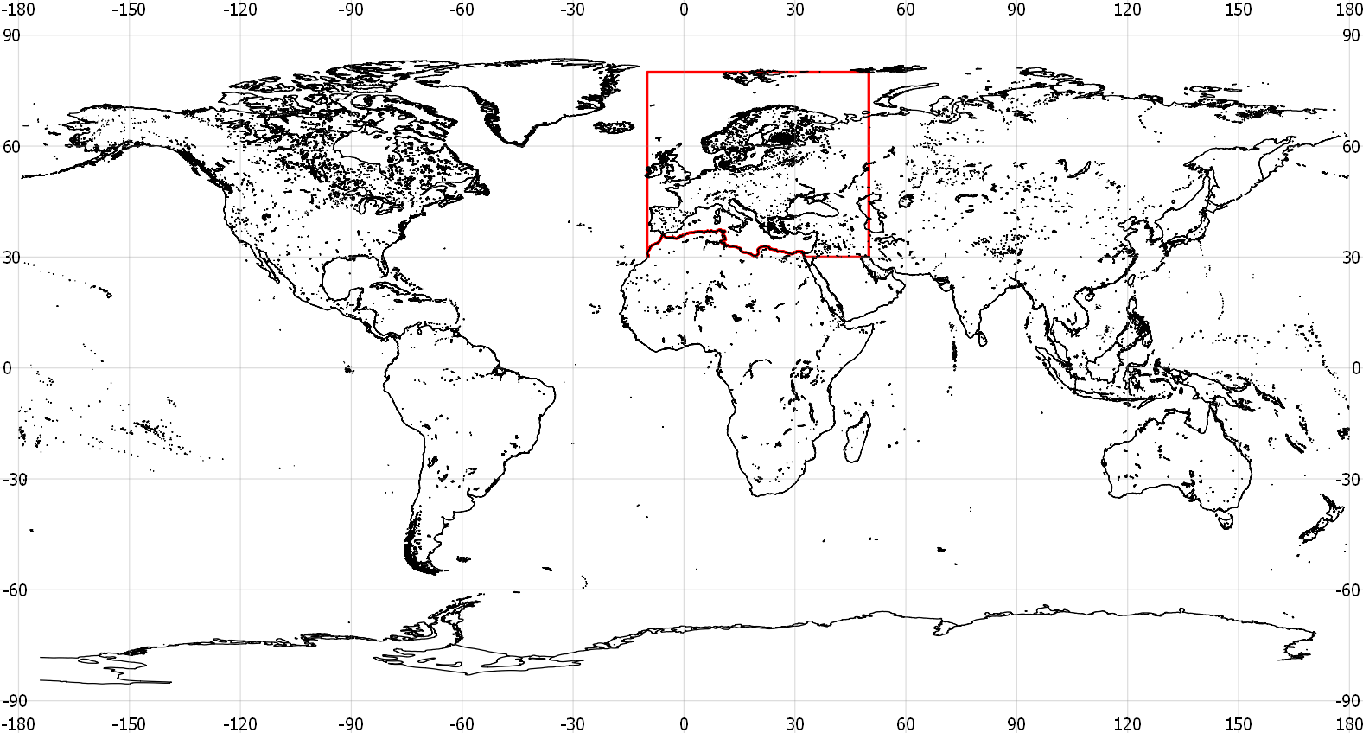 Outside ASI exclusivity area, u_inter@conae.gov.ar
SAOCOM Catalogue can be navigated freely to identify already existing data. Upon registration, quicklooks can be seen: https://catalogos.conae.gov.ar/catalogo/catalogoSat.html
Steps to Request SAOCOM
Send letter to: u_inter@conae.gov.ar 
Direct the letter  to CONAE’s CEOS Principal (Eng. Raul Kulichevsky) describing the overall project, its objectives, duration, participants, the area of interest (including, if possible, files in KML or Shapefile formats).
Sign the License of Use by the project participants who will work with the images.
Require the images to u_inter@conae.gov.ar (archived/new).

Data will be transferred through FTP
One Click Possibility
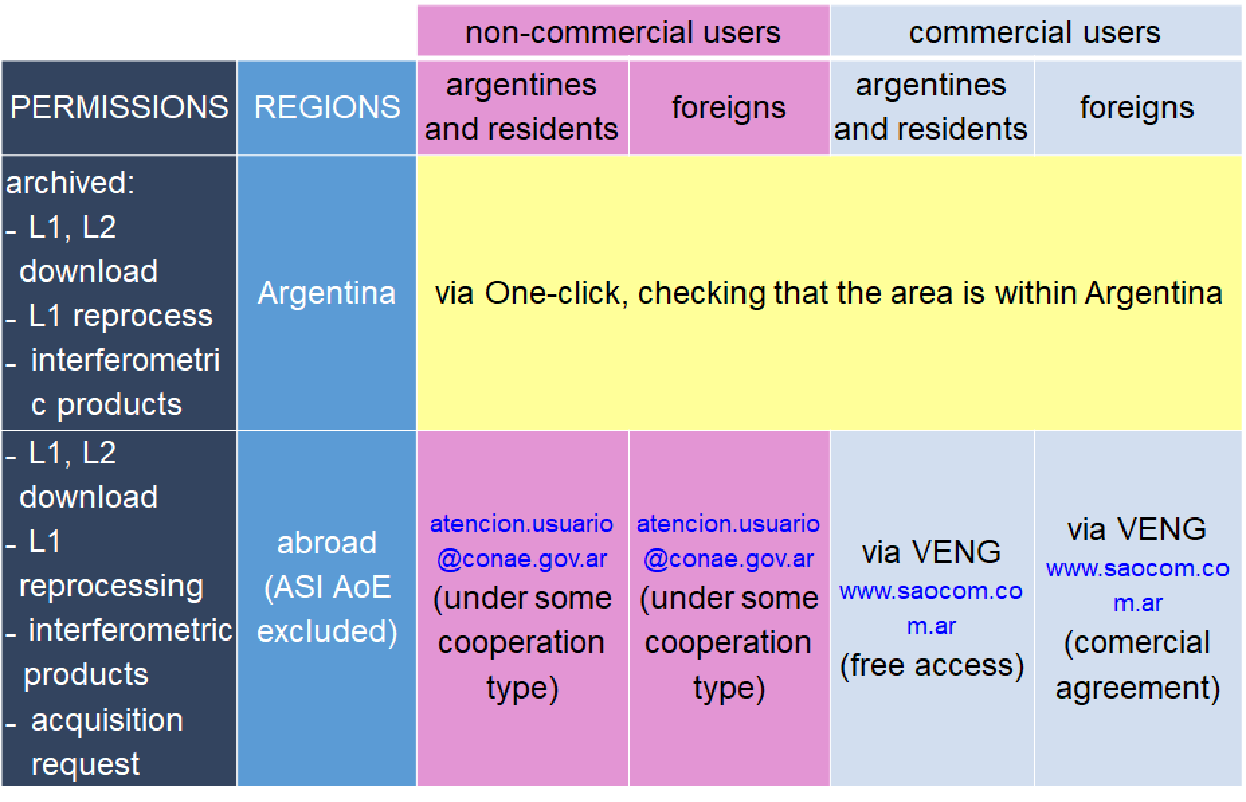 AO for SAOCOM ESA/CONAE(1/2)
Announcement of Opportunity for SAOCOM ESA/CONAE: Promotion of Utilization and Mission Applications and Science  (PUMAS)
https://www.argentina.gob.ar/ciencia/conae/misiones-satelitales/ao-iniciativa-puma-esa-conae
https://earth.esa.int/eogateway/announcement-of-opportunity/saocom
Initiative under Earthnet's Third Party Missions Programme
For science and application developments (EO)
The call will close on 31 july 2023
The 2nd ~ september/2023
AO for SAOCOM ESA/CONAE(2/2)
The call is open 

Project Proposals evaluated by ESA and CONAE
Data available: ESA (EO), Copernicus and SAOCOM
users of ESA Member States
~
<
joint users teams of ESA Member States and Argentina
Quota    40 SAOCOM images
archive (mainly)
Region available: out of the ASI AoE
acquisition (case by case)
A  report will be required to summarise the results
ABOUT THE ARD SAOCOM
LEVEL 1 PRODUCTS CONVERSION …
SAOCOM CARD4L Format(1/2)
Inputs
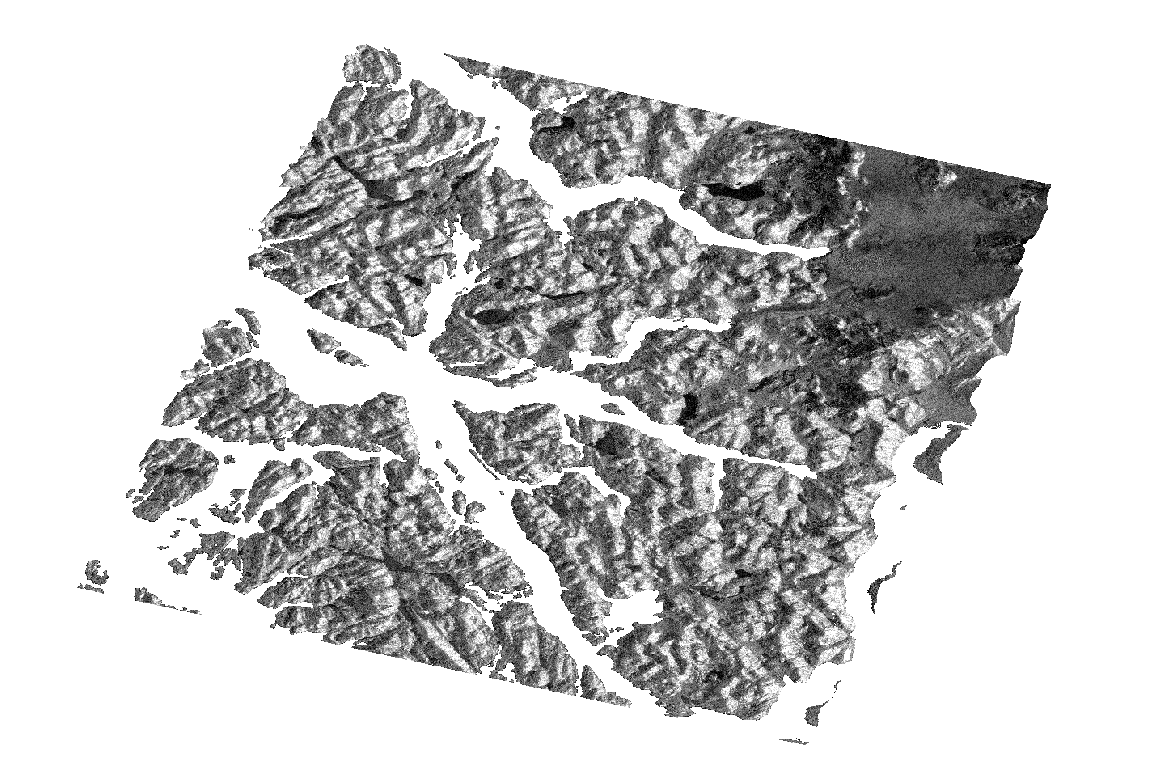 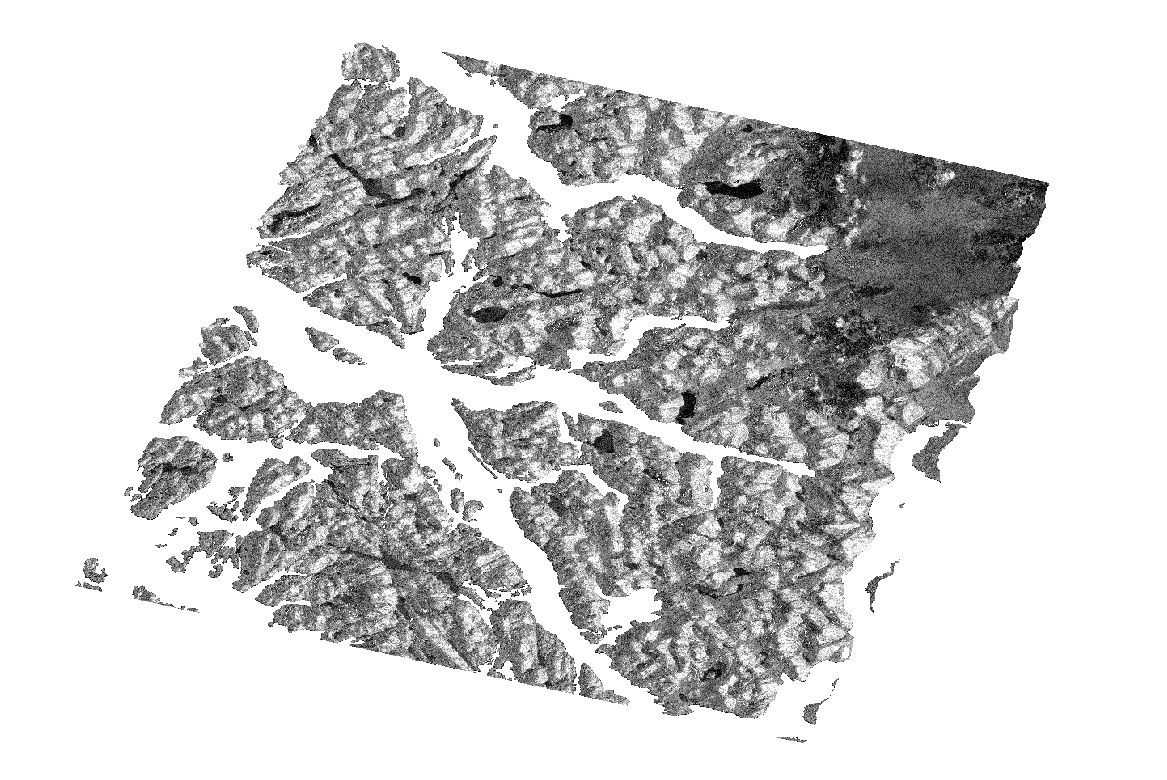 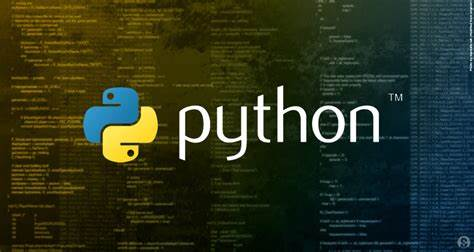 q
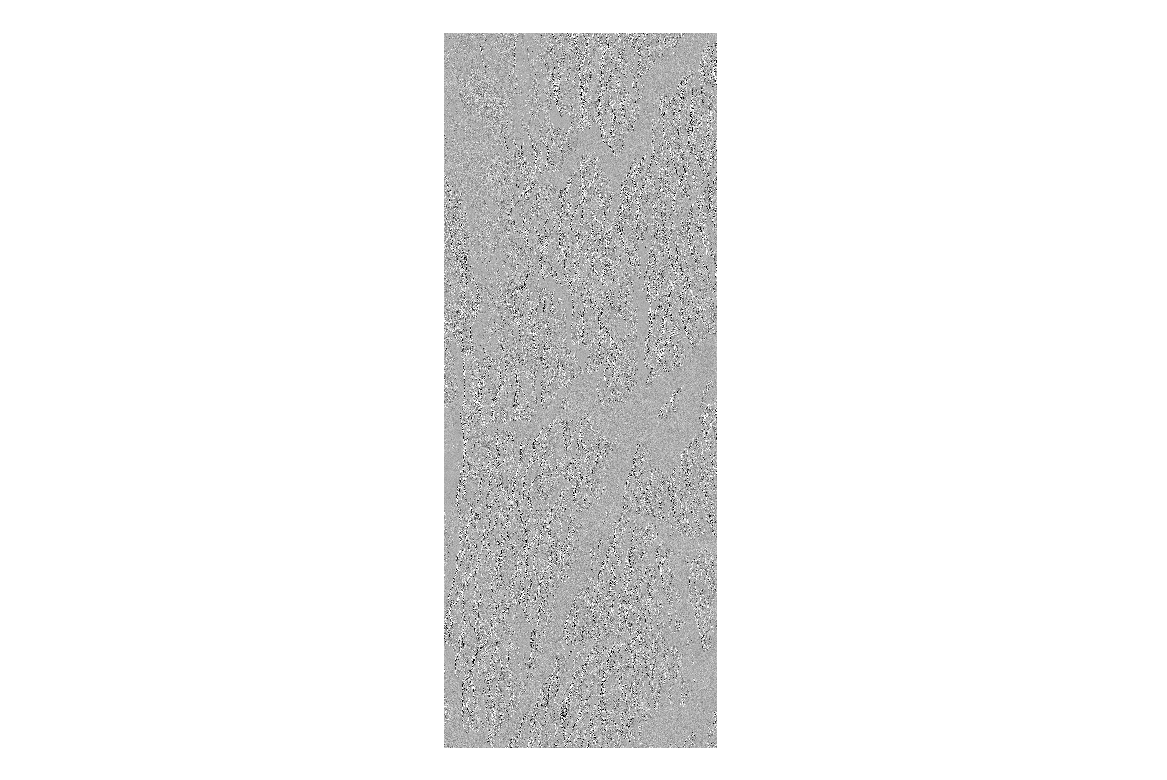 i
Outputs
Images
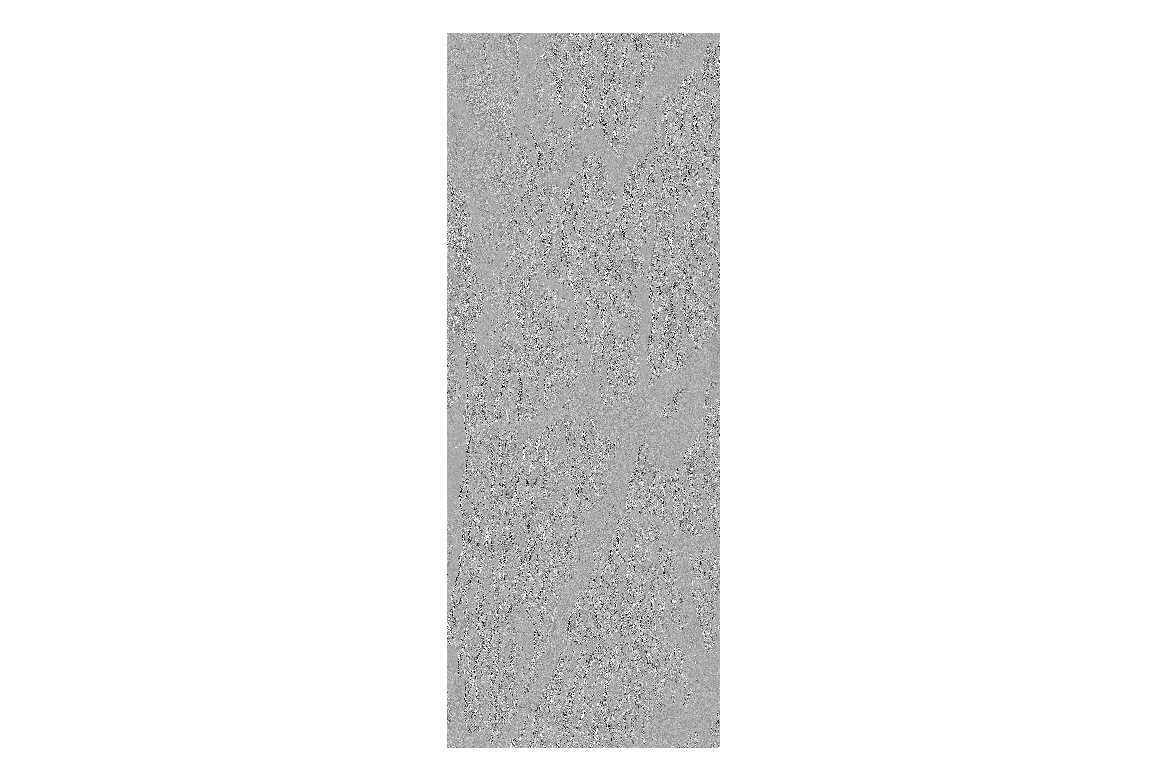 SIGMA0
Corrected by Local Incidence Angle
GAMMA0
+
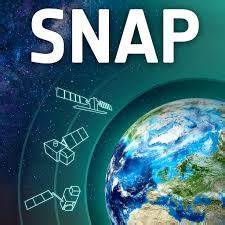 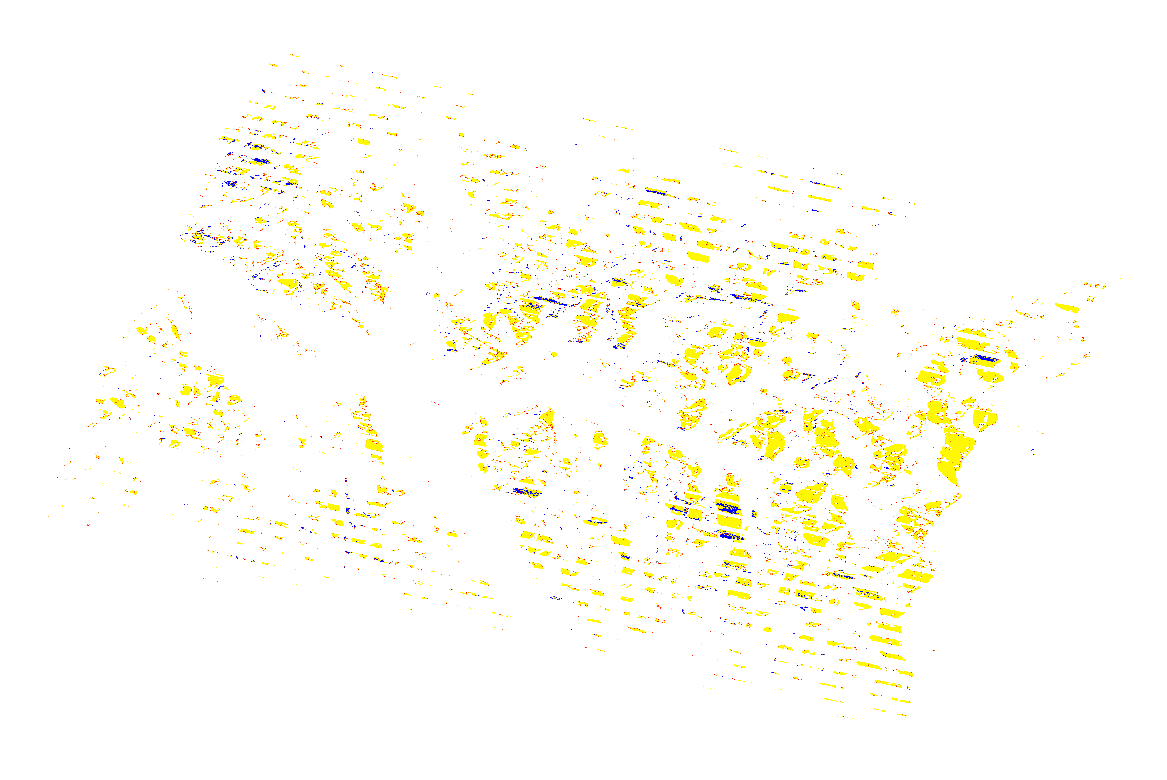 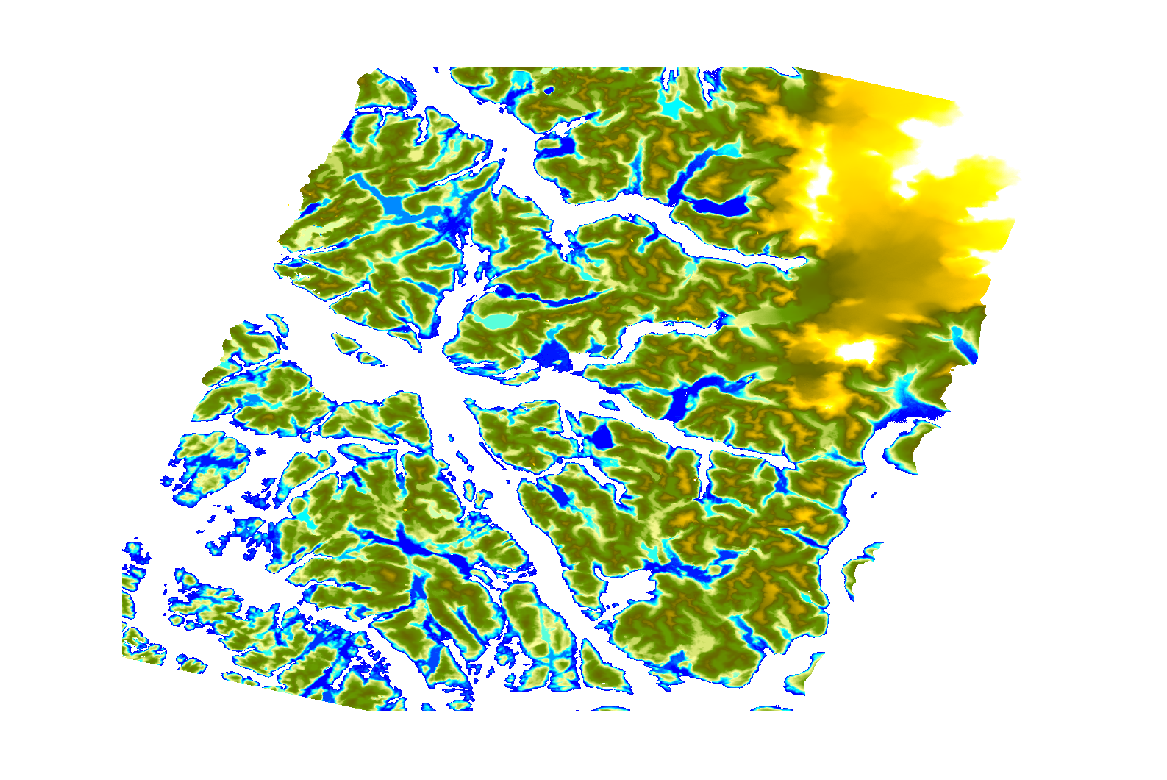 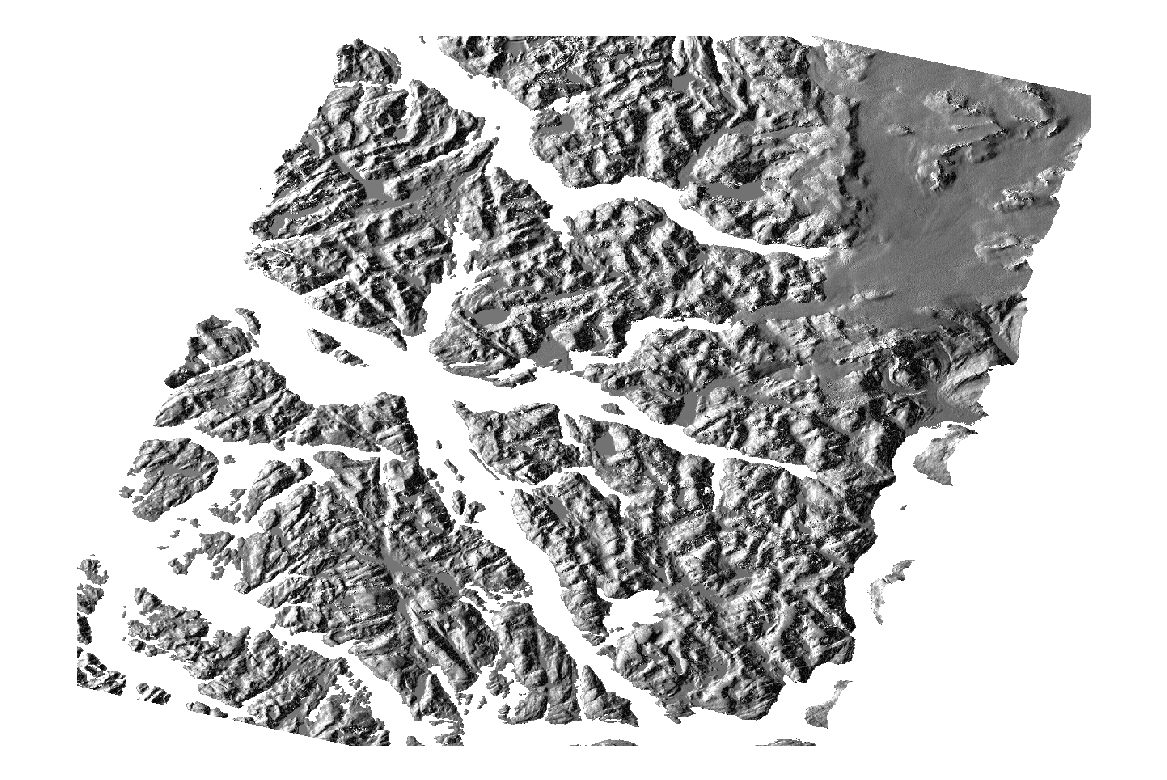 Outputs
Auxiliary 
Data
StripMap SAOCOM
L1A: SLC
Layover Shadow Mask
Projected Local Incidence Map
DEM
SAOCOM CARD4L Format(2/2)
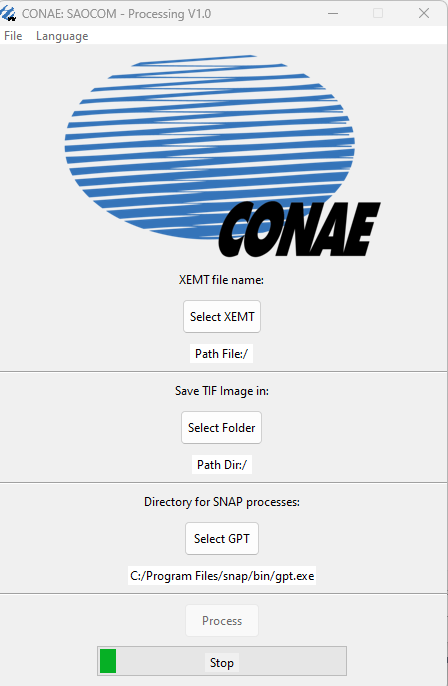 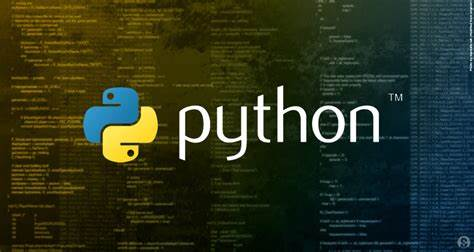 We use Python to:
Create the software that run on bash SNAP
Generate Front End
Process mask and build XML CARD4L format
+
User select SAOCOM input folder: XEMT
We use SNAP to:
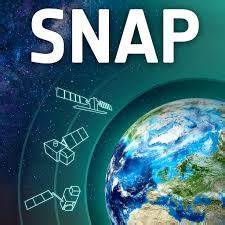 Process SAOCOM images using SNAP tools
User select SAOCOM output folder
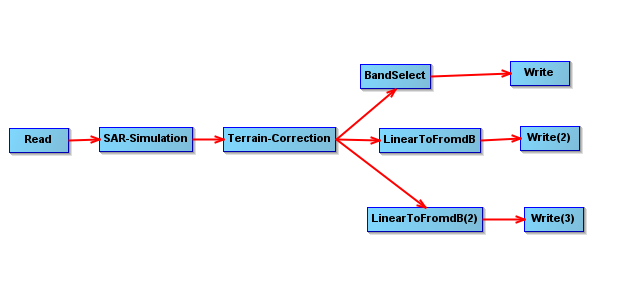 Optional: User select gpt (to run (SNAP))
Thank you !!